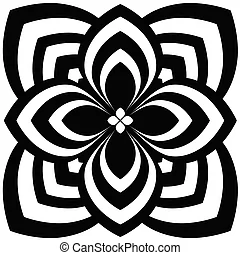 WELCOME 
TO
 ENGLISH 1ST PAPER CLASS
CLASS-VIII
PREPARED AND PRESENTED  BY:
Mst. Kohinoor Akter Banu
Assistant Head Master
Alampur Secondary Girls School
Kushtia Sadar Kushtia
Mobile no- 01716494605
TODDAY’S  TOPIC
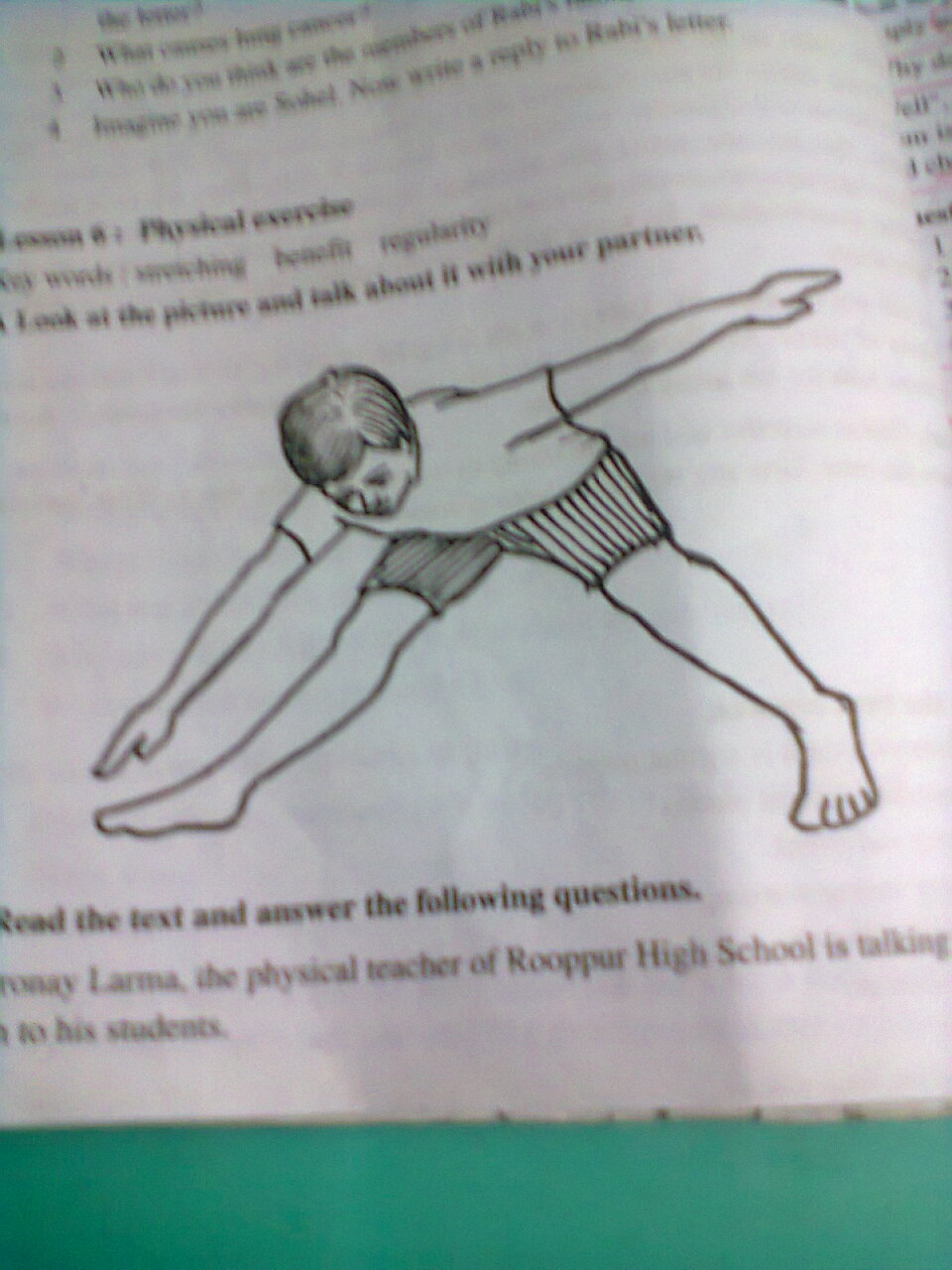 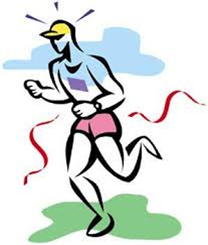 Physical exercise
Unit-3
Lesson-6
LEARNING OUTCOMES
By the  end of the lesson the learners will be
 able to…
ask and answer questions
explain the text
write the usefulness & importance of physical exercise
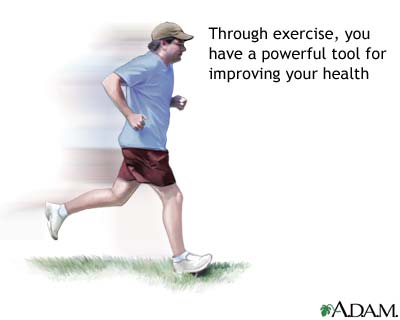 Work in pair-pre text reading activity
Look at the  picture and talk about it with your partner. After that, answer the following questions.
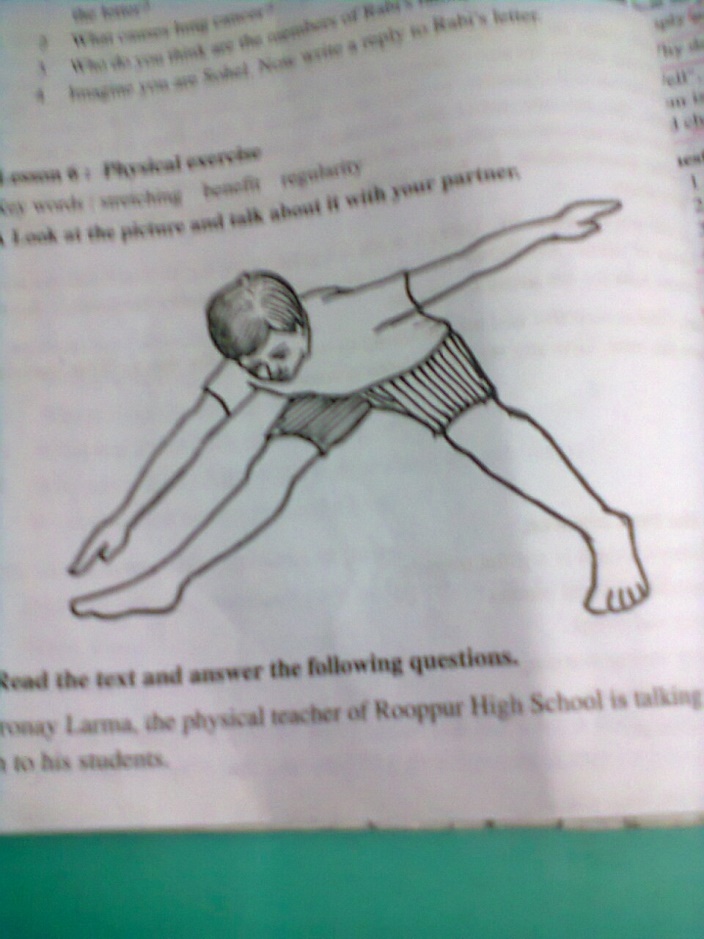 1.Who can you see
 in the picture?
2.What is he doing  ?
3.Can you tell me 
what it is called?
[Speaker Notes: After eliciting the answer the teacher can asked 1-2 students to say  5 sentences on the picture.]
Physical(aDj)
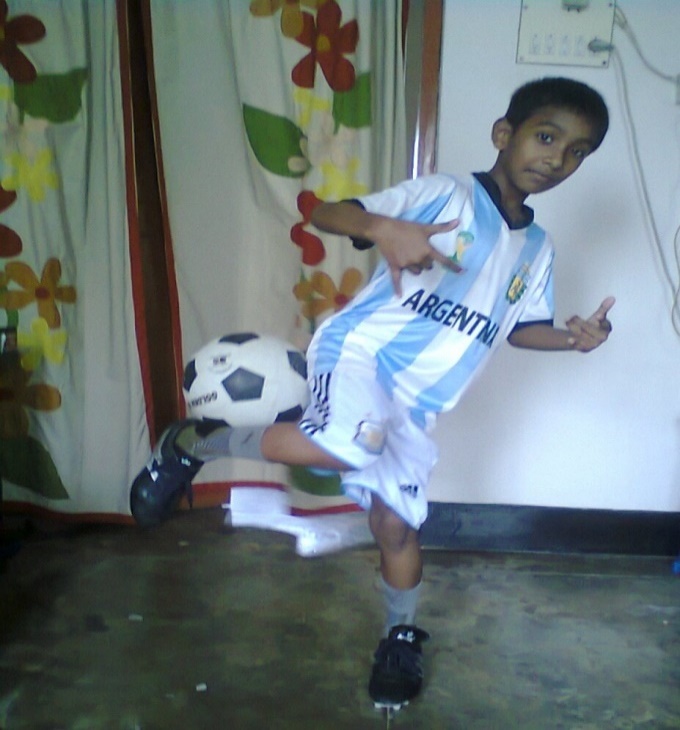 Of the body or pertaining / 
relating to the body
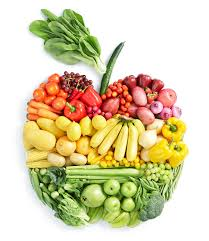 As they eat healthy foods and take exercise regularly, they have physical fitness to do any work.
The Mind-Body Connection
PHYSICAL EXERCISE
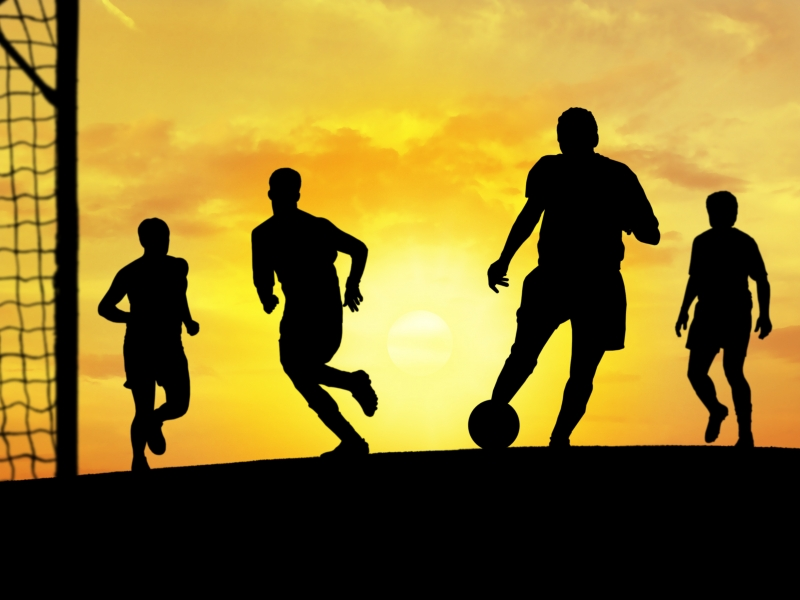 Physical exercise is any bodily activity that enhances or maintains physical fitness and overall health and wellness.
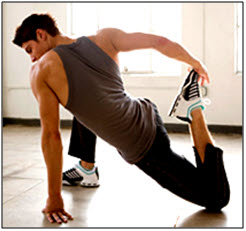 PUNCTUALITY
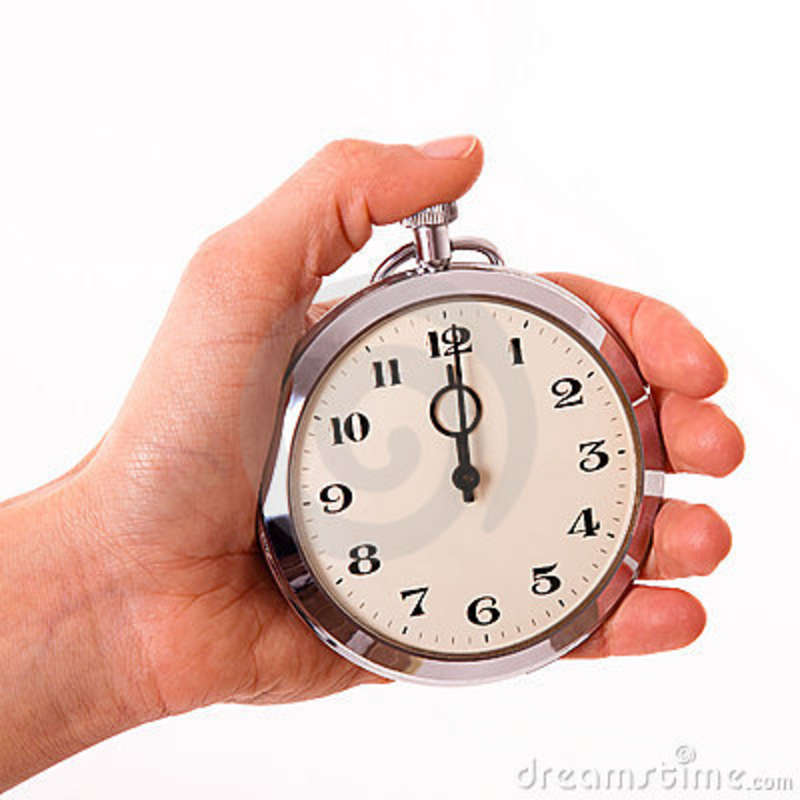 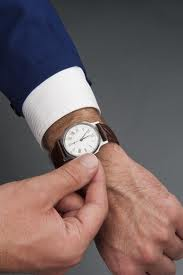 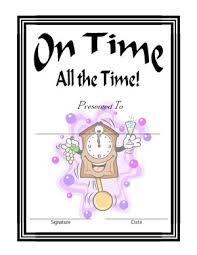 orderliness, being on time
We should have the knowledge about punctuality
 so that in all the time we can be on time.
noun
STRECH
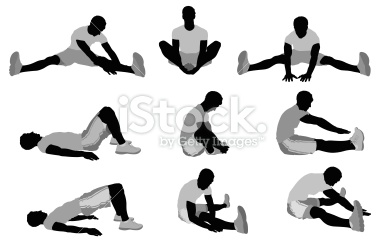 distend
widen,
to lengthen
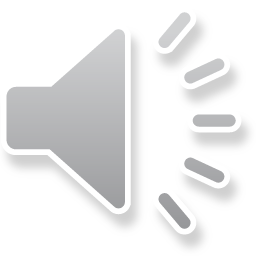 to lengthen, widen, or distend shape.
[Speaker Notes: The teacher can ask the students to prono]
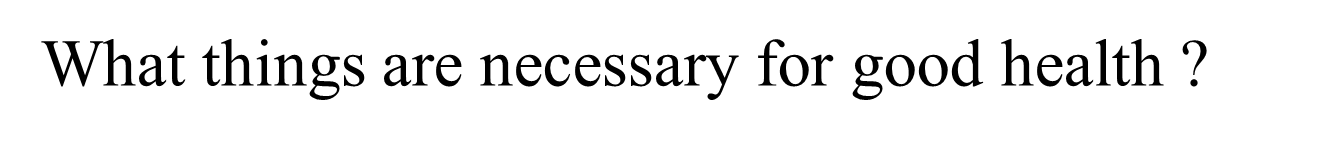 PROPER REST AND SLEEP
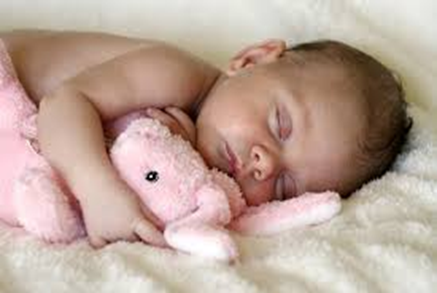 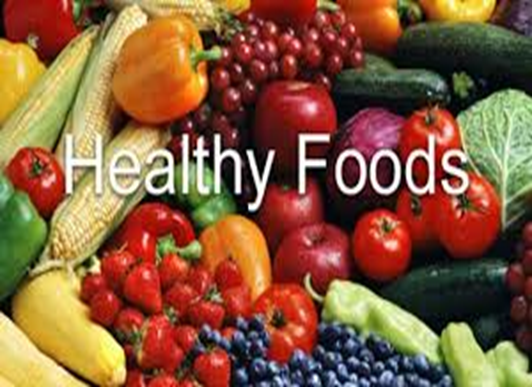 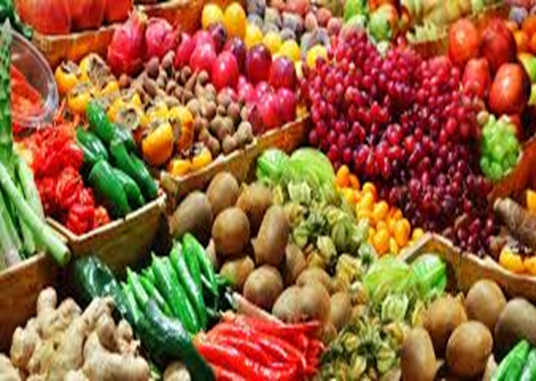 Regular physical exercise
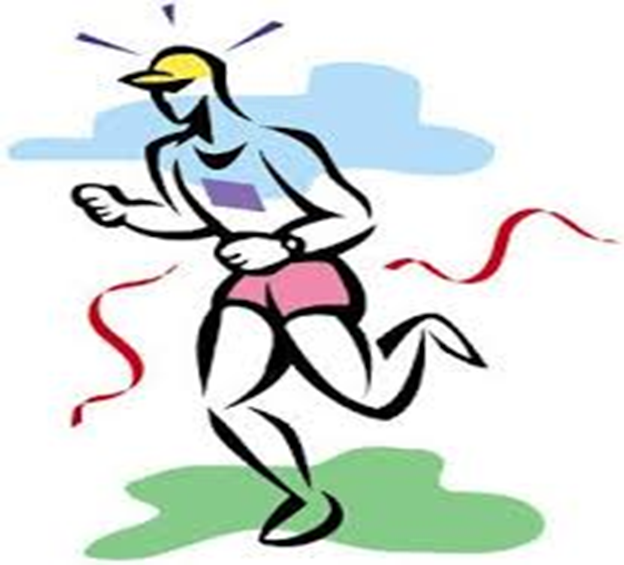 Being/keeping
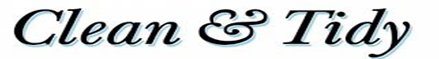 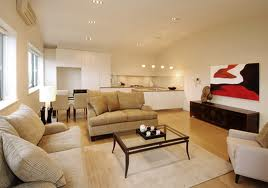 Different types of physical exercise: 
Showing pictures I will explain the activity.
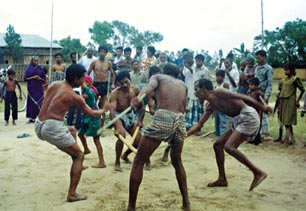 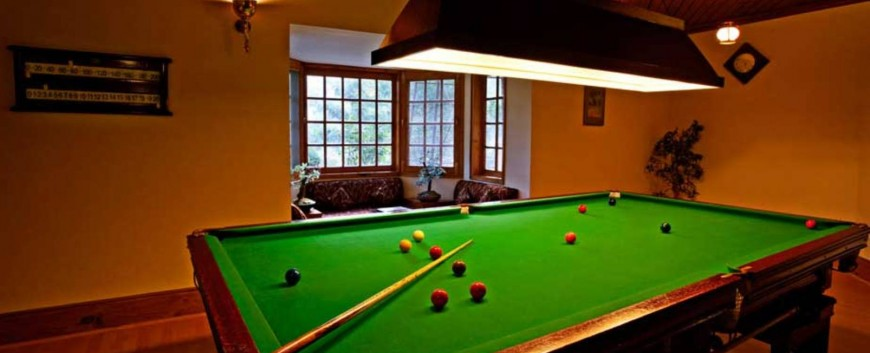 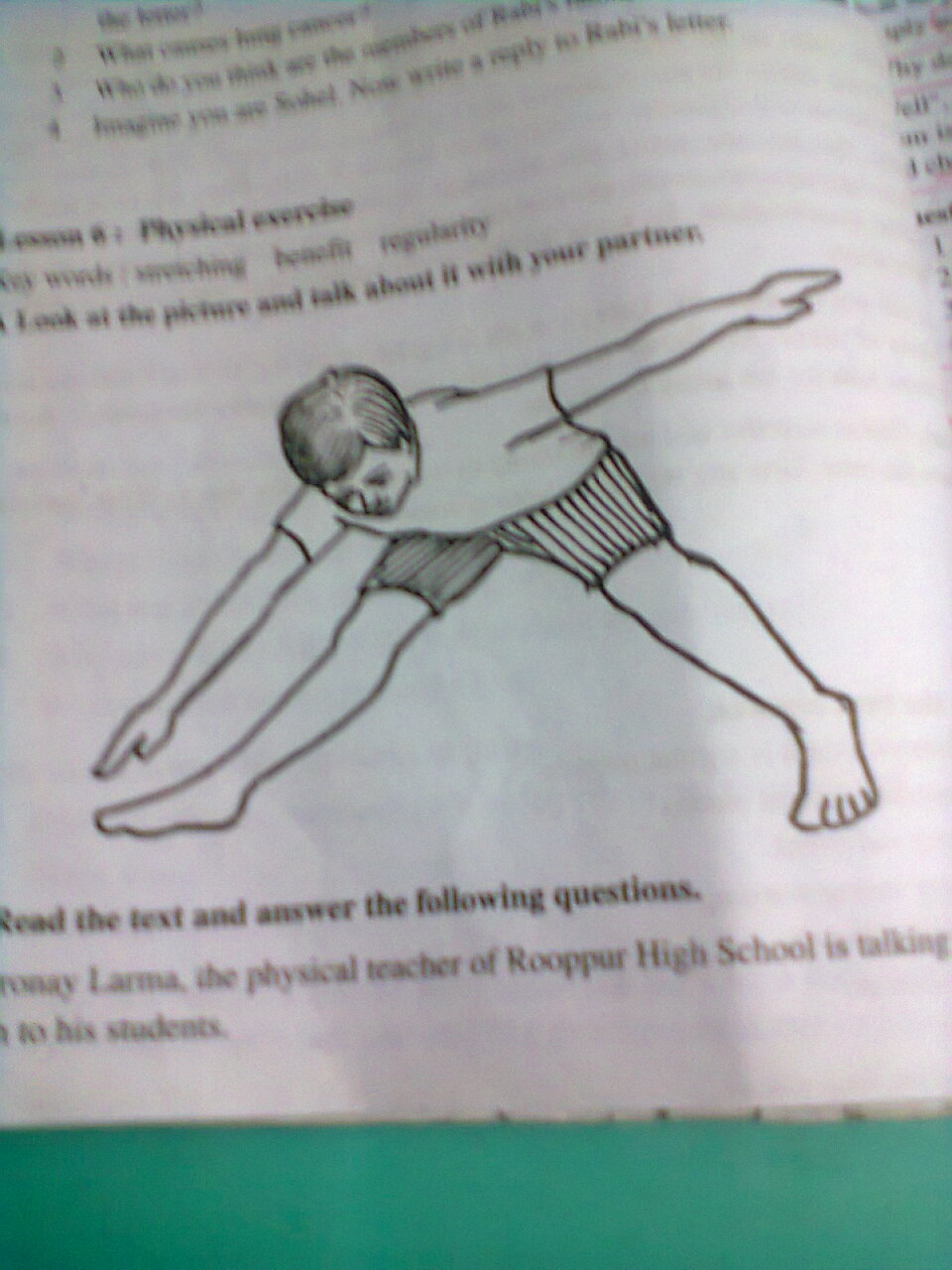 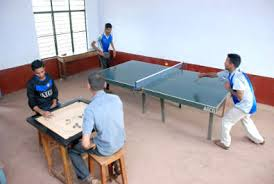 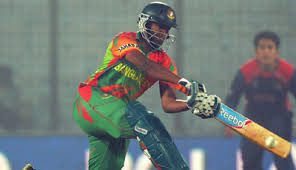 Outdoor games
Indoor games
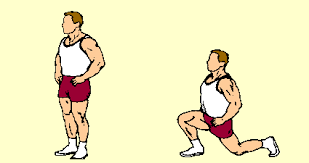 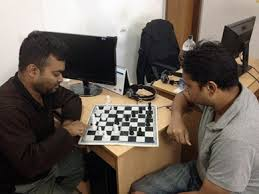 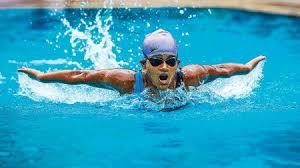 Free hand exercise
Why do we need physical exercise ?
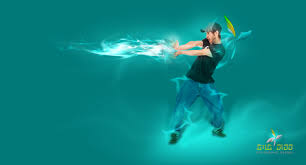 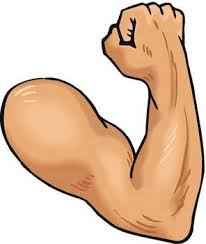 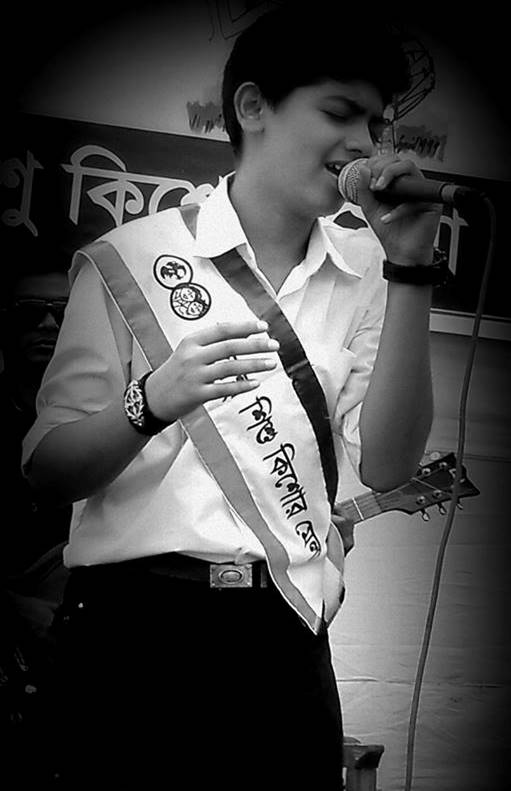 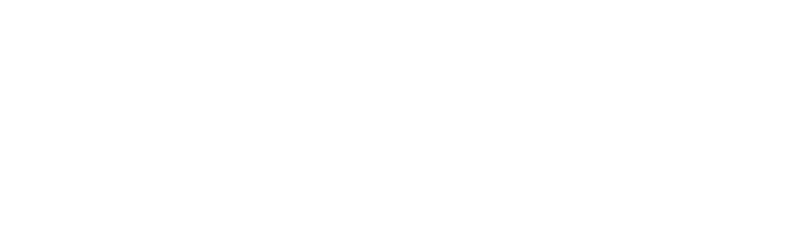 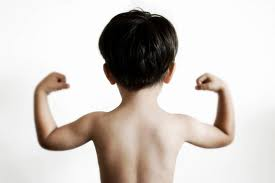 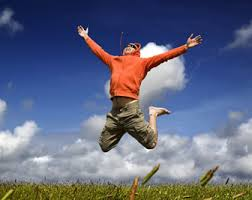 to be  
strong
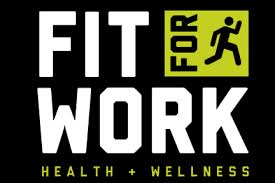 to be cheerful
C. A list of indoor and outdoor exercises, Now go to board and write which ones are indoor and outdoor games
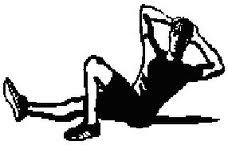 1.Playing sports

2.Swimming

3.Skipping

4.Jogging

5.walking

6.stretching
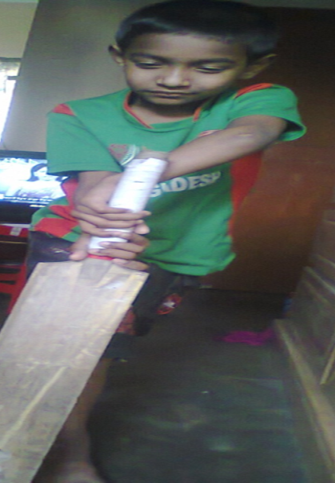 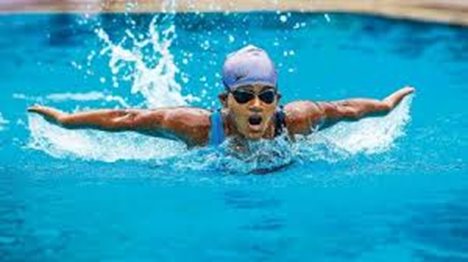 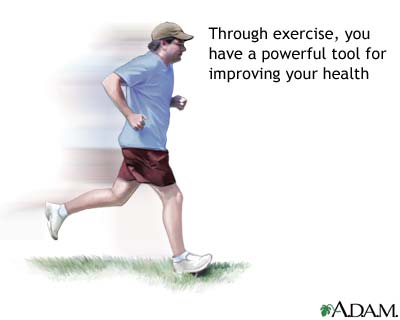 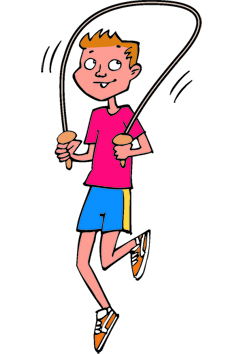 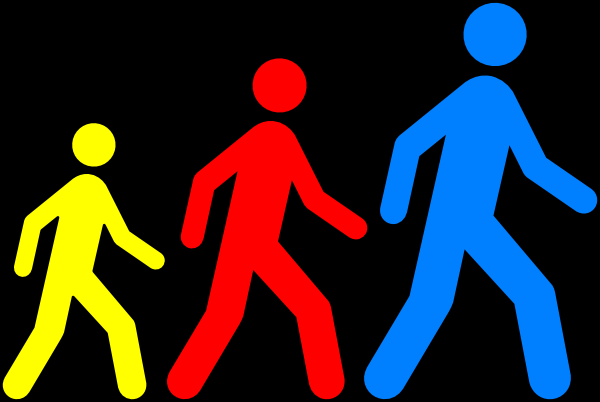 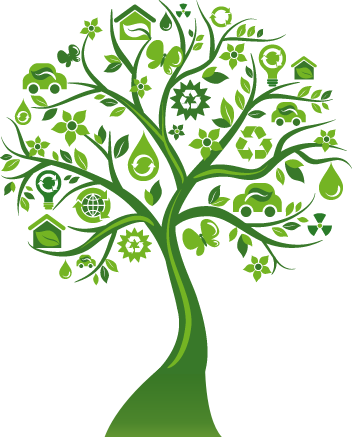 HOME WORK
What’s  your favourite  sport? Do you take
 part in it? If  so , where do you play it  and
 who with? Now write a paragraph on it 
answering the above questions?
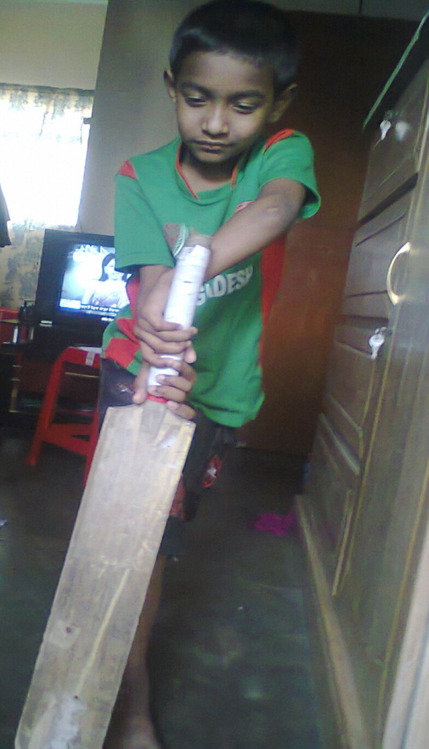 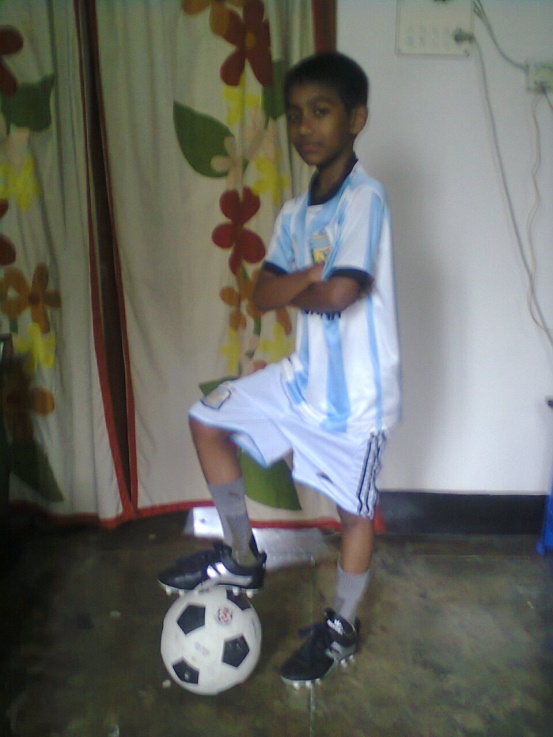 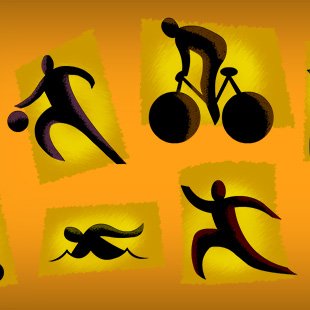 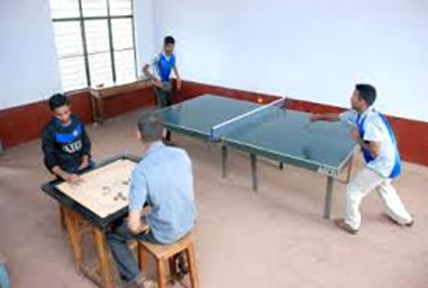 TAKE EXERCISE, PROPER REST AND SLEEP,
EAT GOOD FOOD 
&
 REMAIN HEALTHY.
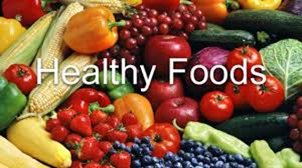 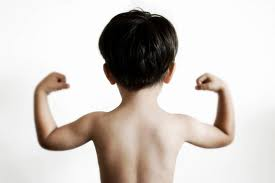 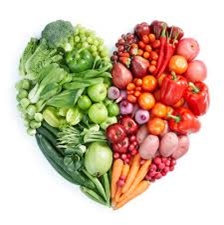 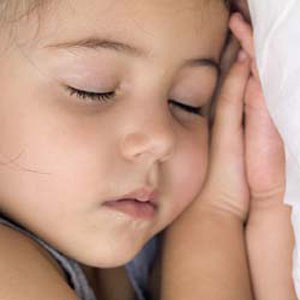 THANK YOU A LOT
Acknowledgement
MoE, DSHE, NCTB & A2I respective officials
And the editors panel: 
Mr. Ranjit Poddar, Associate Prof, TTC, Dhaka,
Mr. Md. Jahangir Hasan, Asst. Prof,  TTC, Rangpur, 
Urmila Khaled Asst. Prof, TTC, Dhaka. 
Their direction, valuable suggestions and intensive supervision have enriched the model contents.